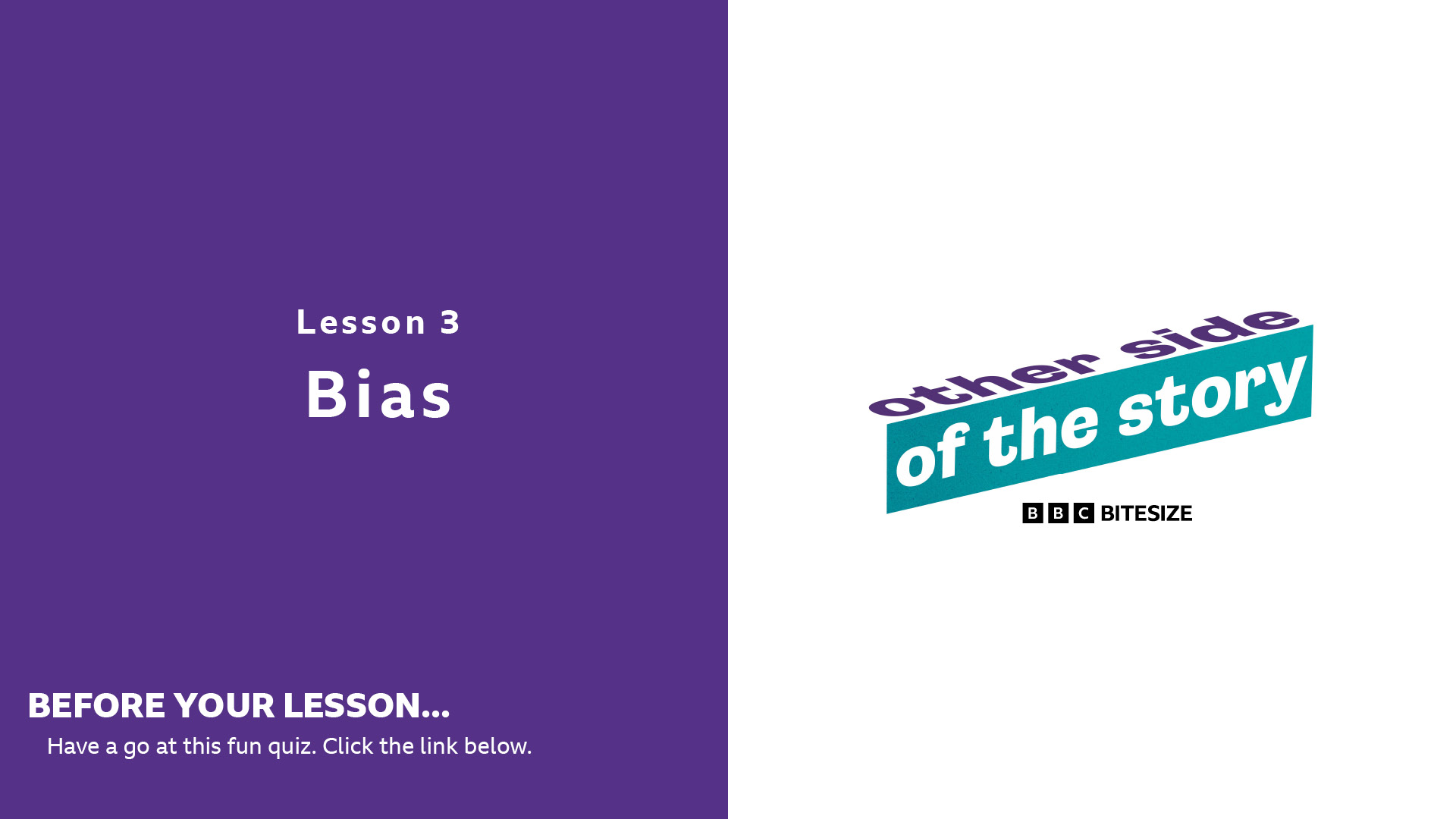 https://www.bbc.co.uk/bitesize/articles/zpqg4xs
[Speaker Notes: TEACHER NOTES

Have your students complete the quiz (linked) before the lesson so they arrive with some knowledge already.]
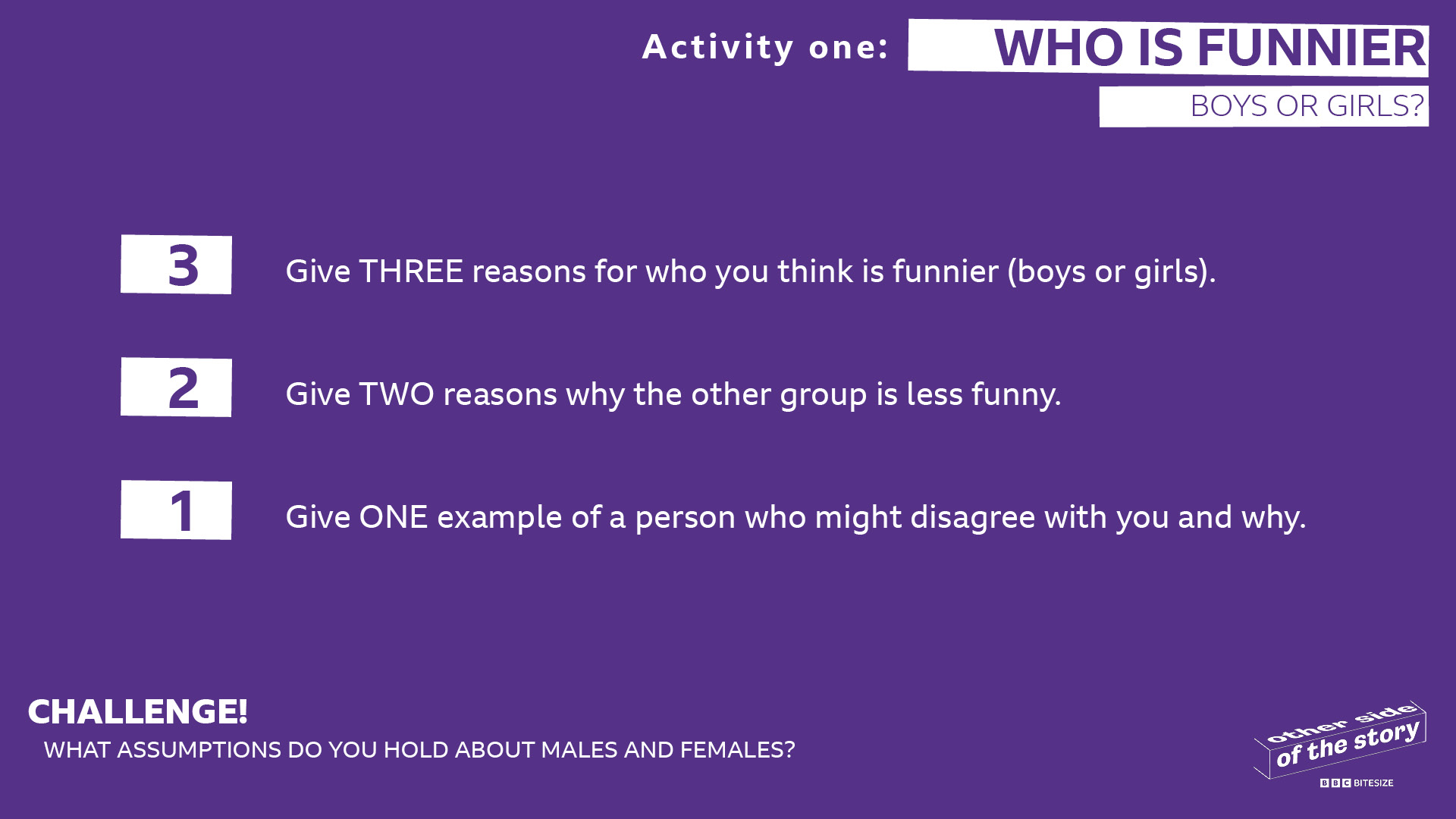 [Speaker Notes: TEACHER NOTES

This can be an entry task as your students arrive into the lesson. Get them to write down or discuss their answers.]
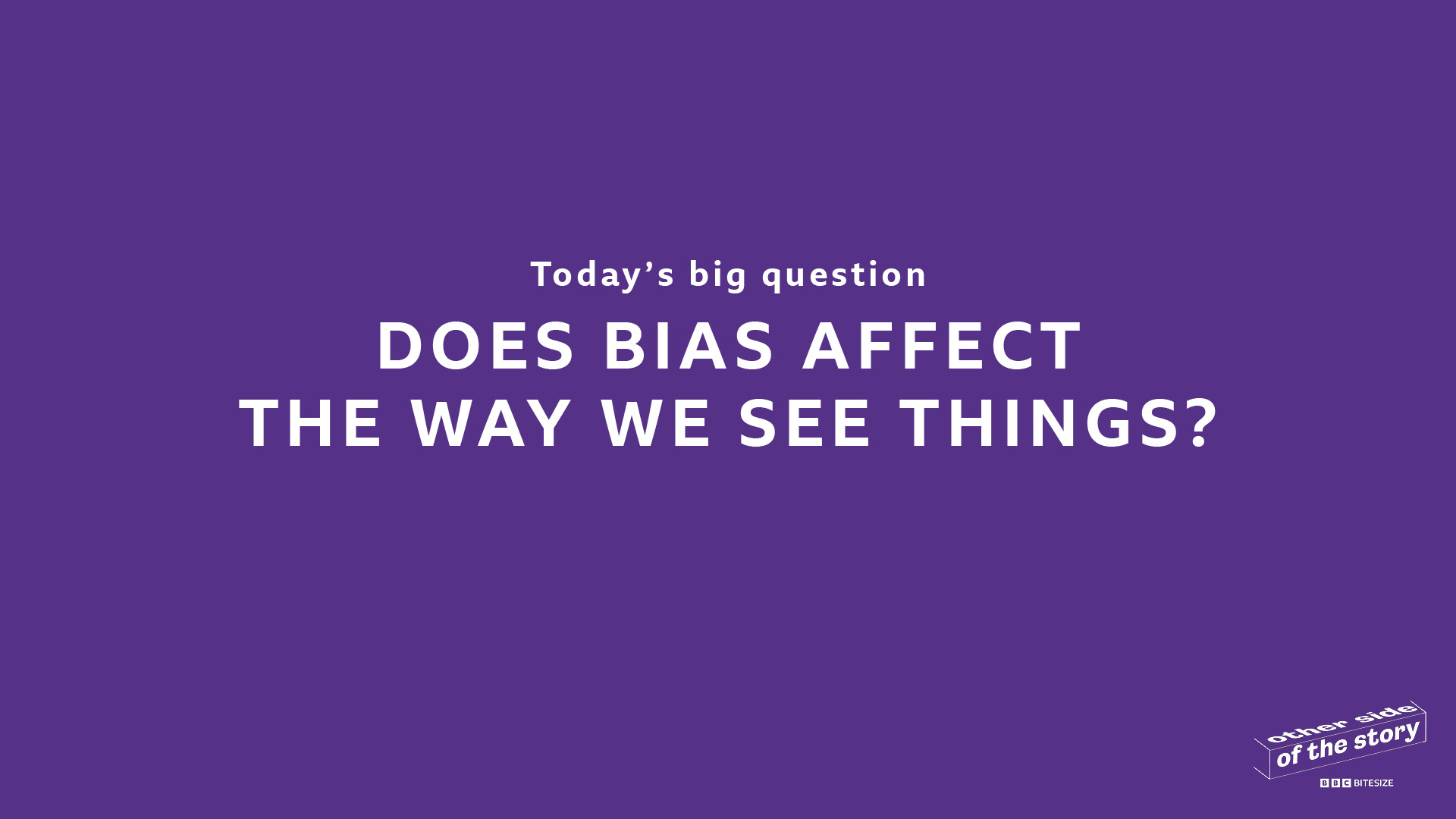 [Speaker Notes: TEACHER NOTES

This is the lesson's Big Question. Perhaps complete a quick question and response on this before moving on.]
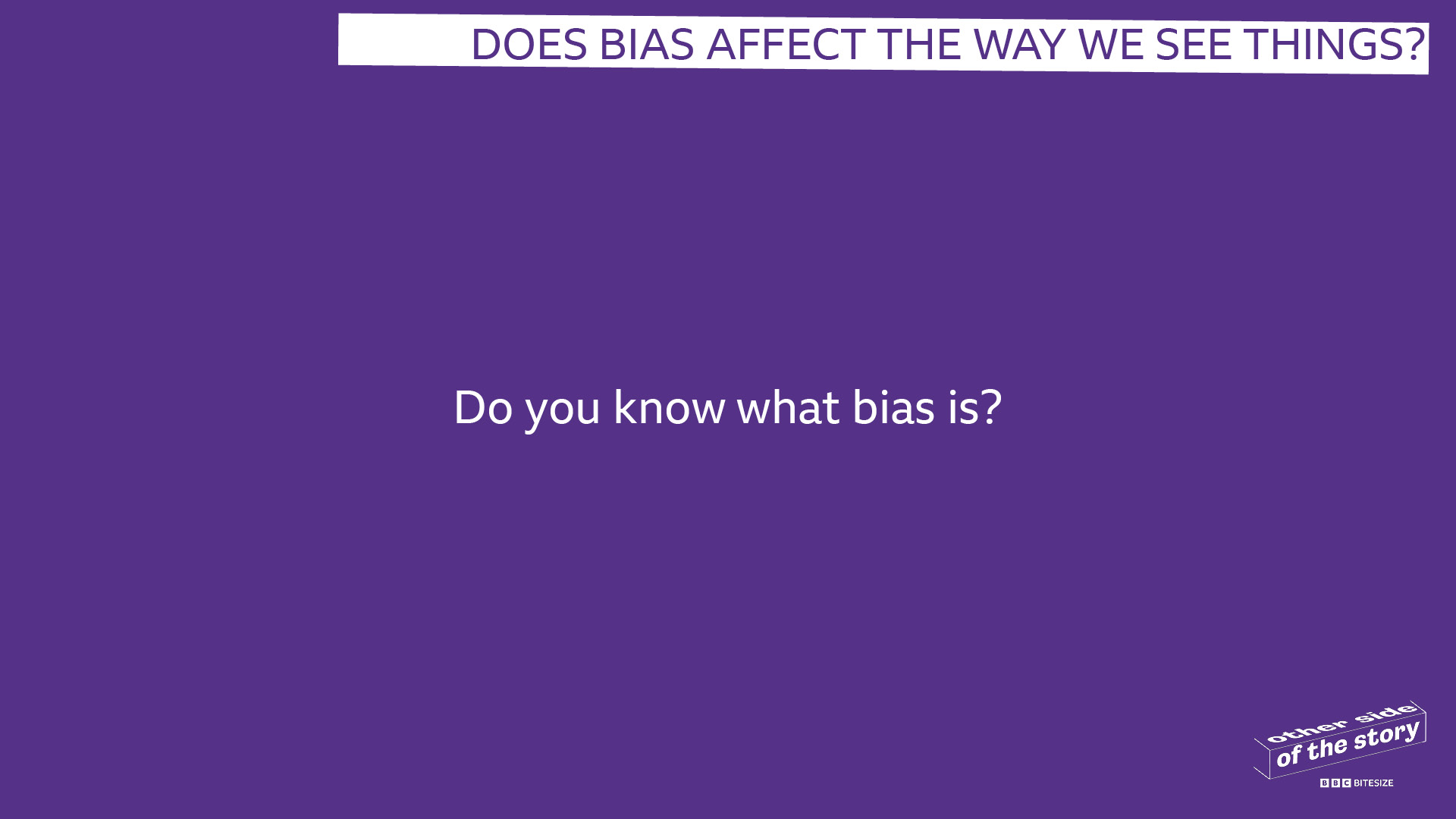 [Speaker Notes: TEACHER NOTES

Could be another very quick discussion or question and response session.]
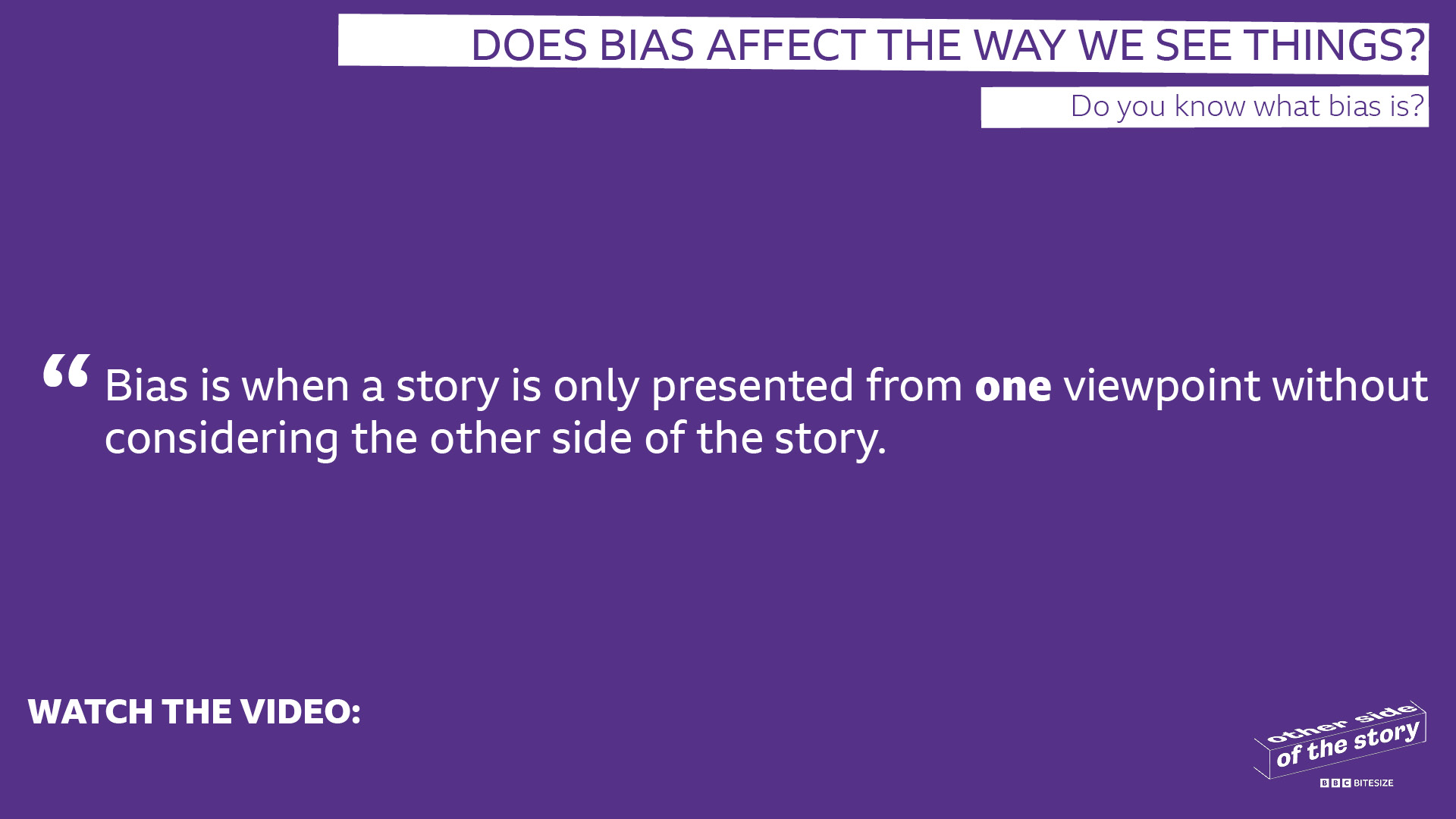 https://www.bbc.co.uk/bitesize/articles/z9326g8
[Speaker Notes: TEACHER NOTES

Give your students an opportunity to take in or note down the following information and then watch the (linked) video.]
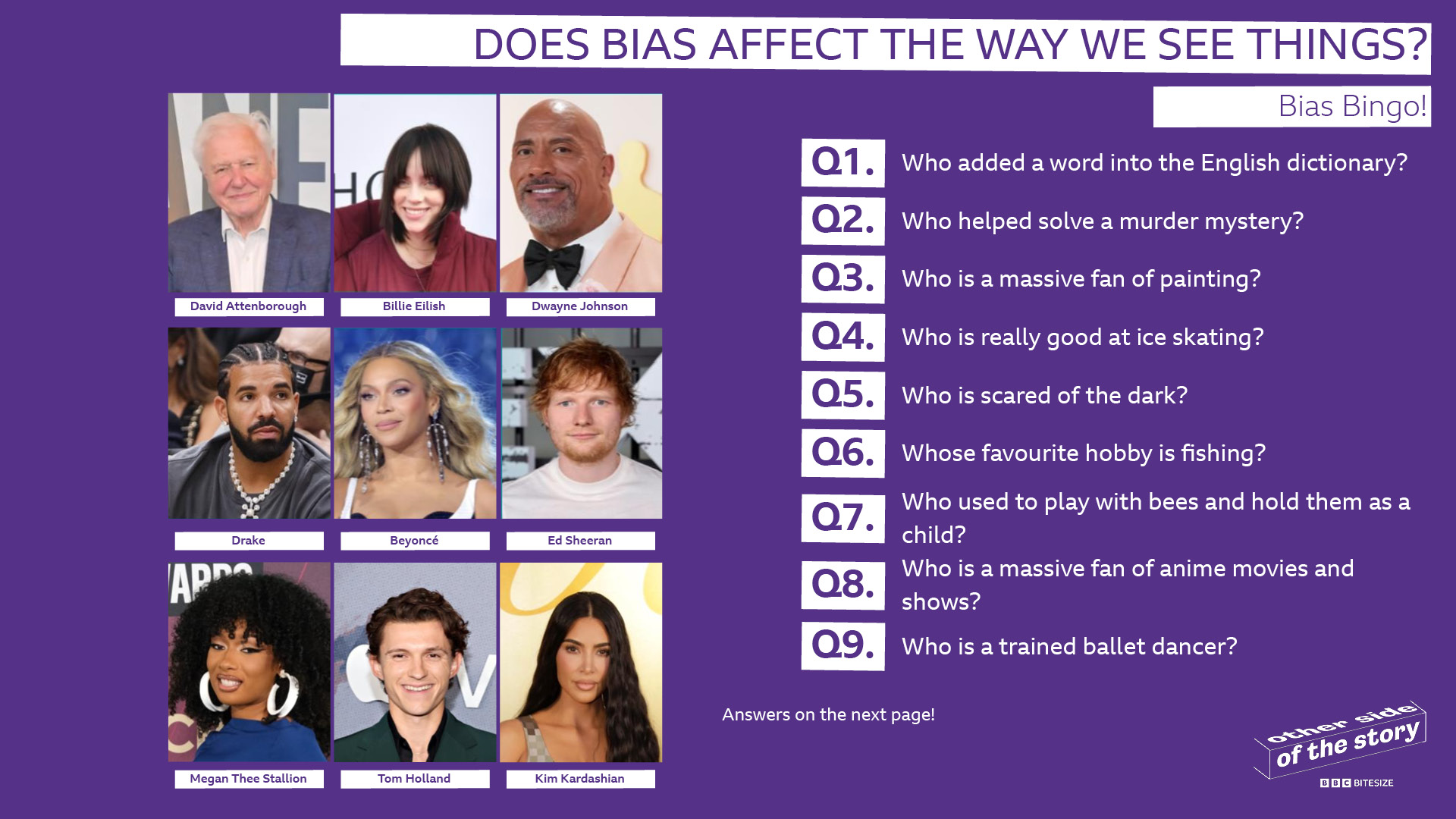 [Speaker Notes: TEACHER NOTES

Bias Bingo: ask each question and have students cross off the celebrity they *think* it is and call out Bingo for a line and then a full house. ***NEEDS PRINTING (AT THE BOTTOM OF THESE SLIDES)***]
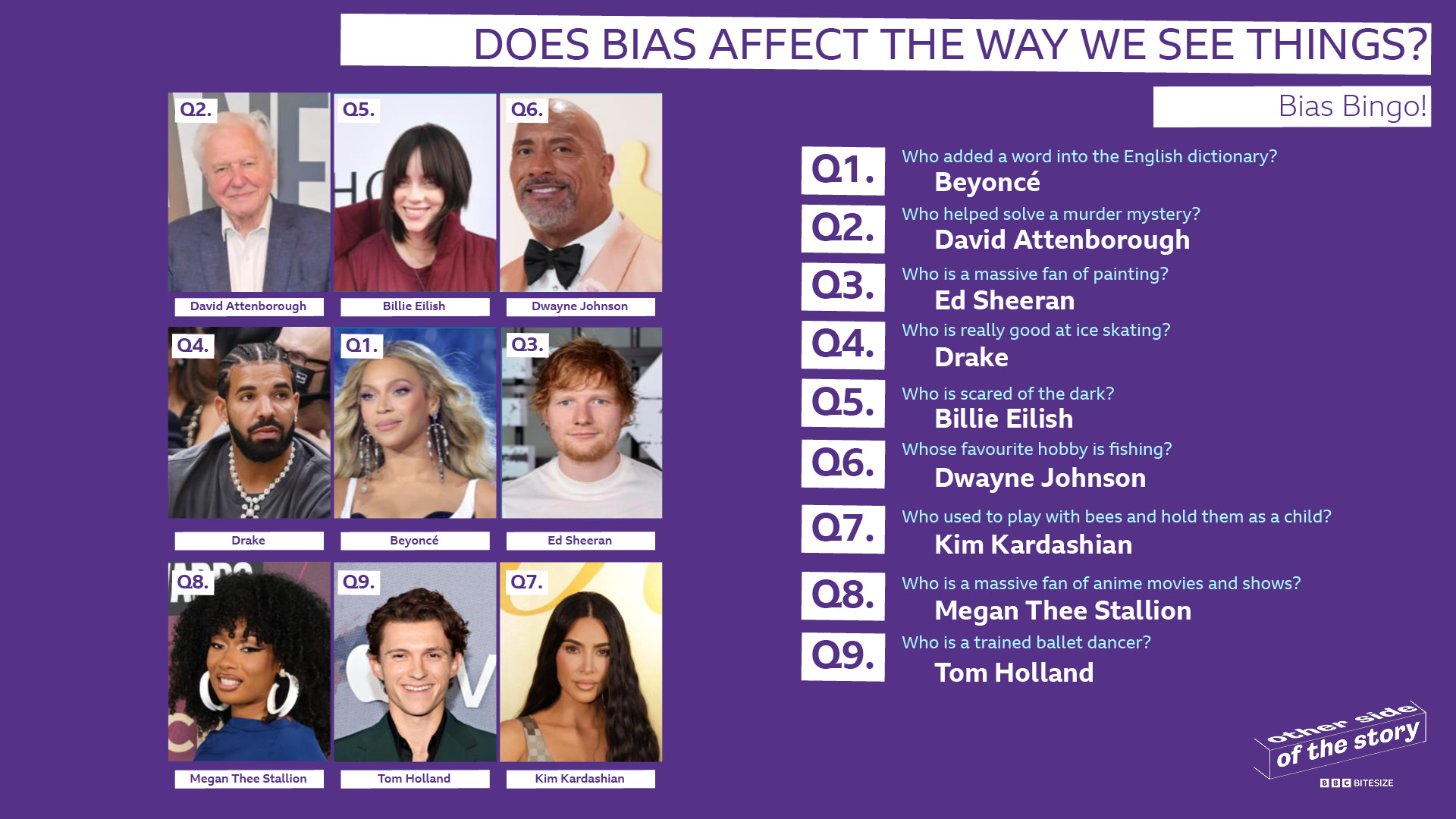 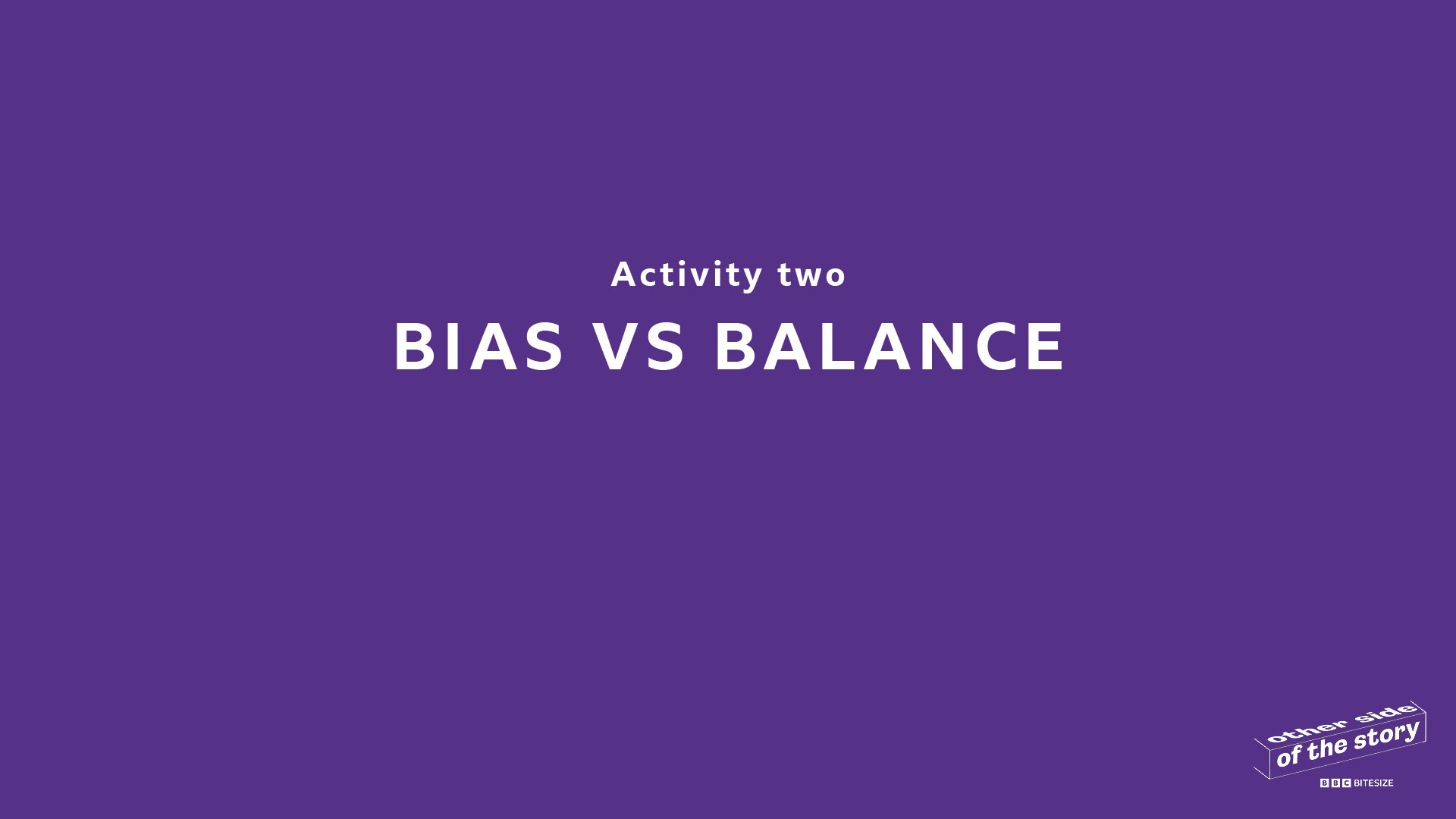 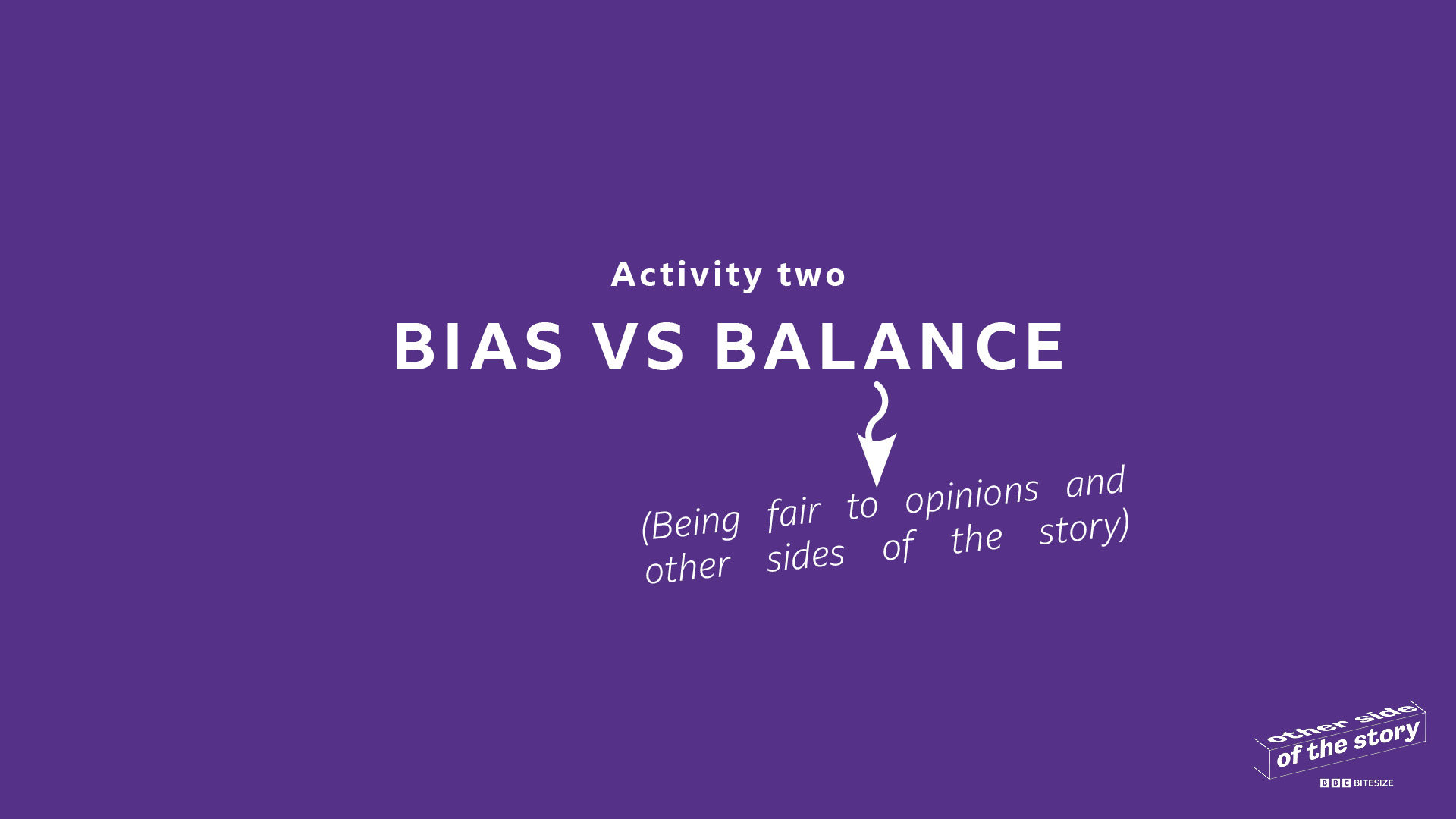 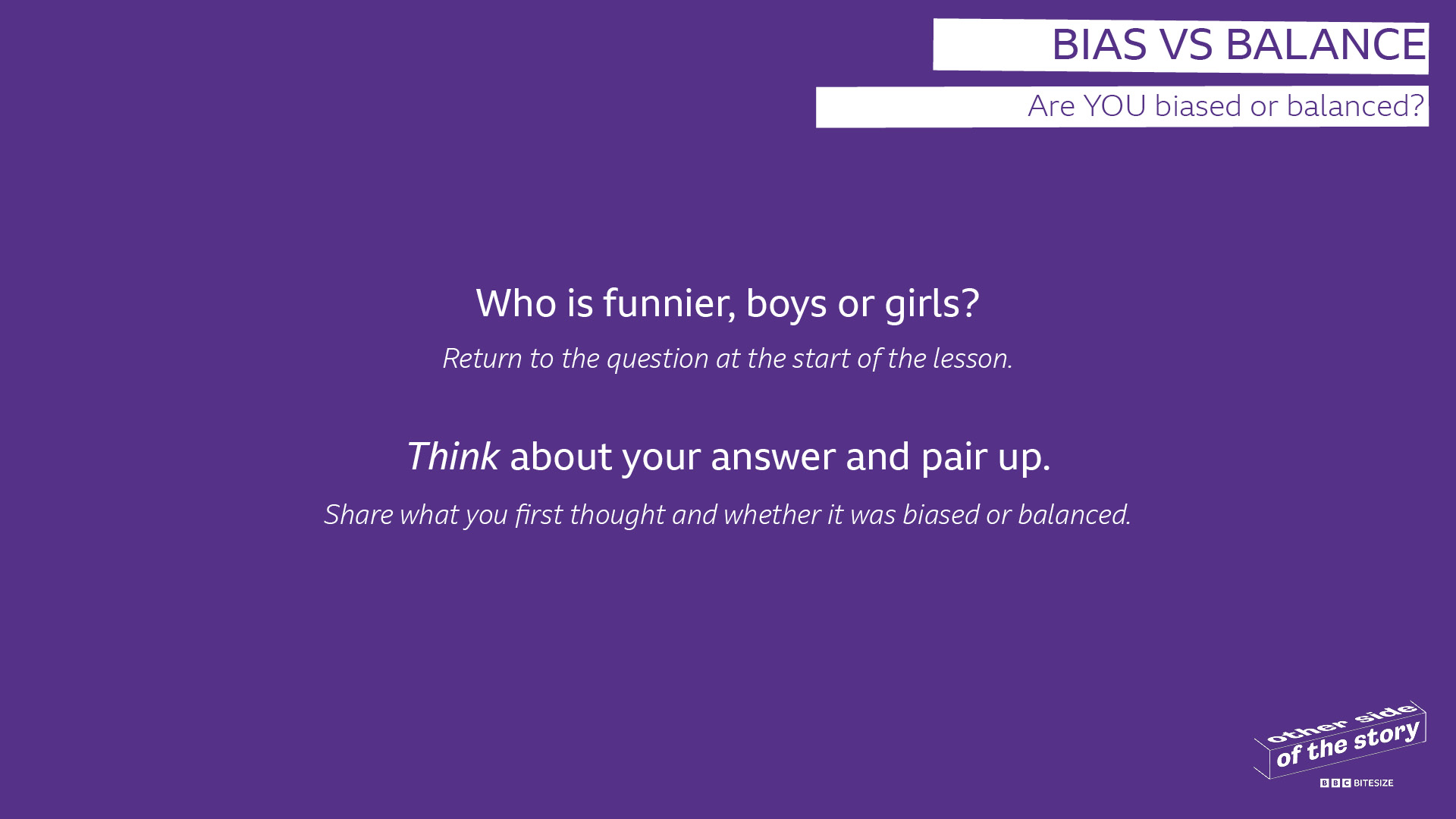 [Speaker Notes: TEACHER NOTES

Give your students an opportunity to review their initial thoughts on this stimulus question and then let them pair up and discuss.]
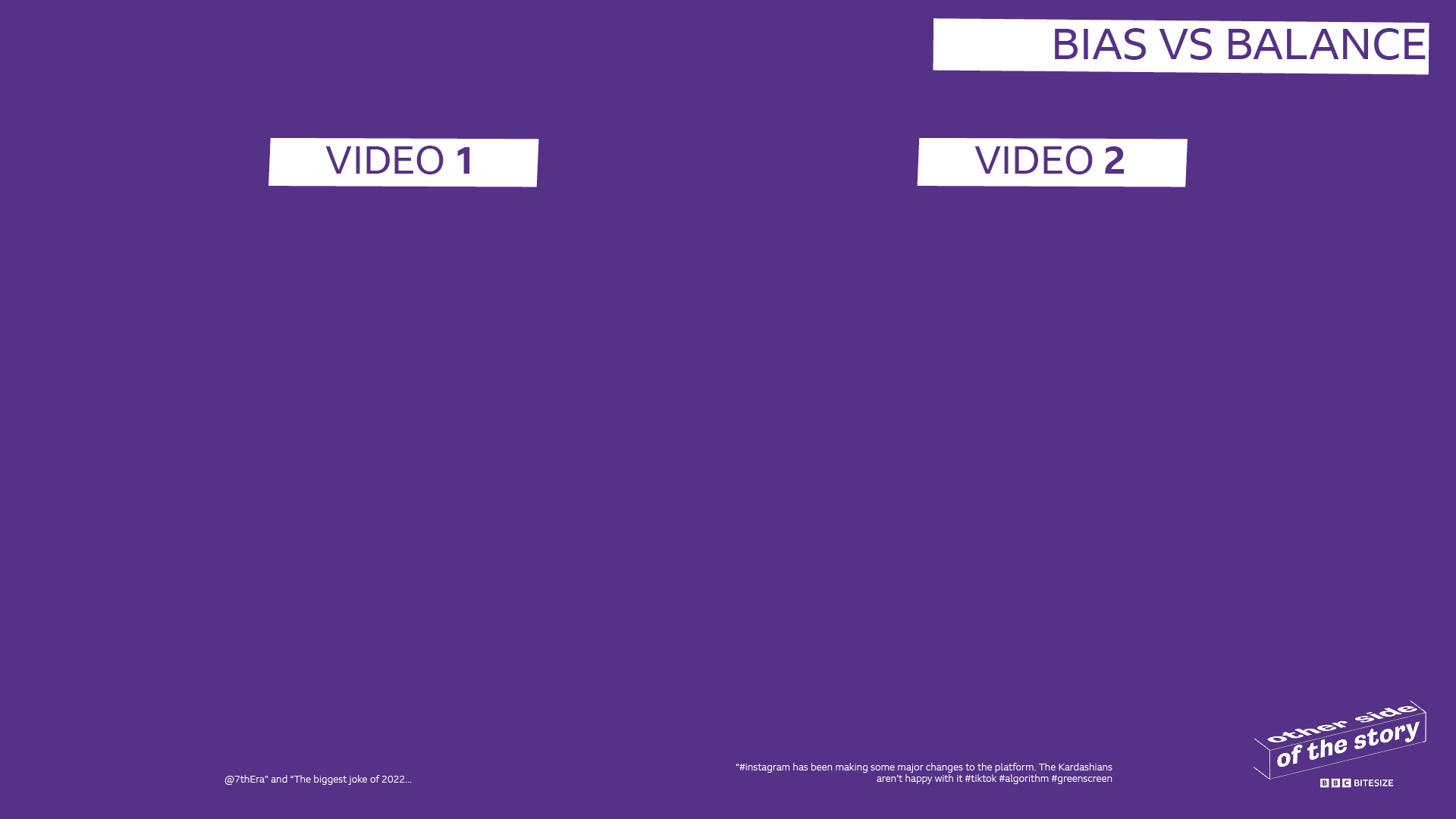 [Speaker Notes: TEACHER NOTES

Watch both videos but time to discuss will be with the next task.]
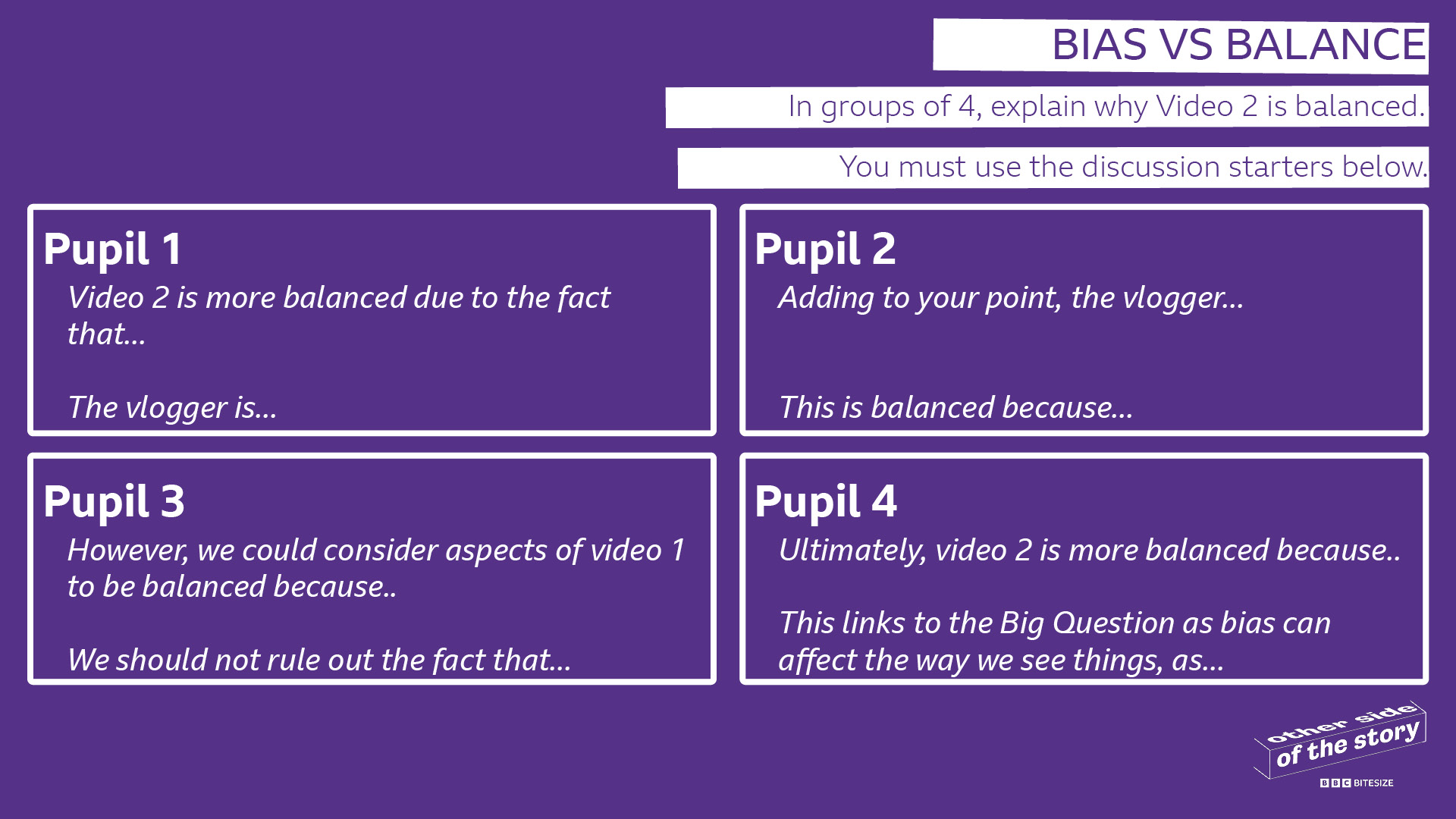 [Speaker Notes: TEACHER NOTES

This is quite a structured discussion task. Have your students get into groups of 4 if possible and take on each of the roles. Encourage them to use the verbal sentence starters to bring structure to their debate.]
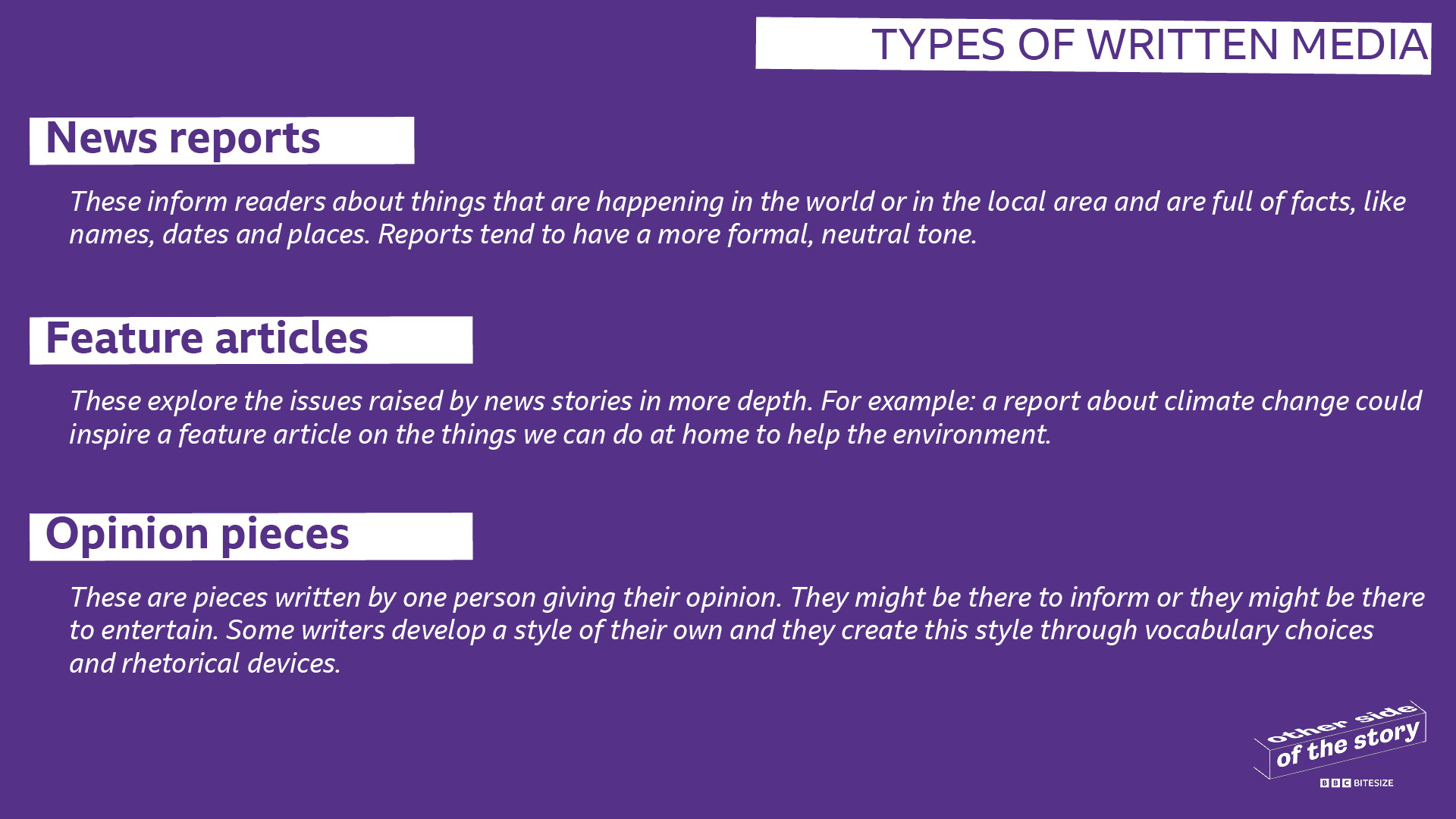 [Speaker Notes: TEACHER NOTES

Teacher instruction on different forms of writing. Students will be writing an opinion piece today.]
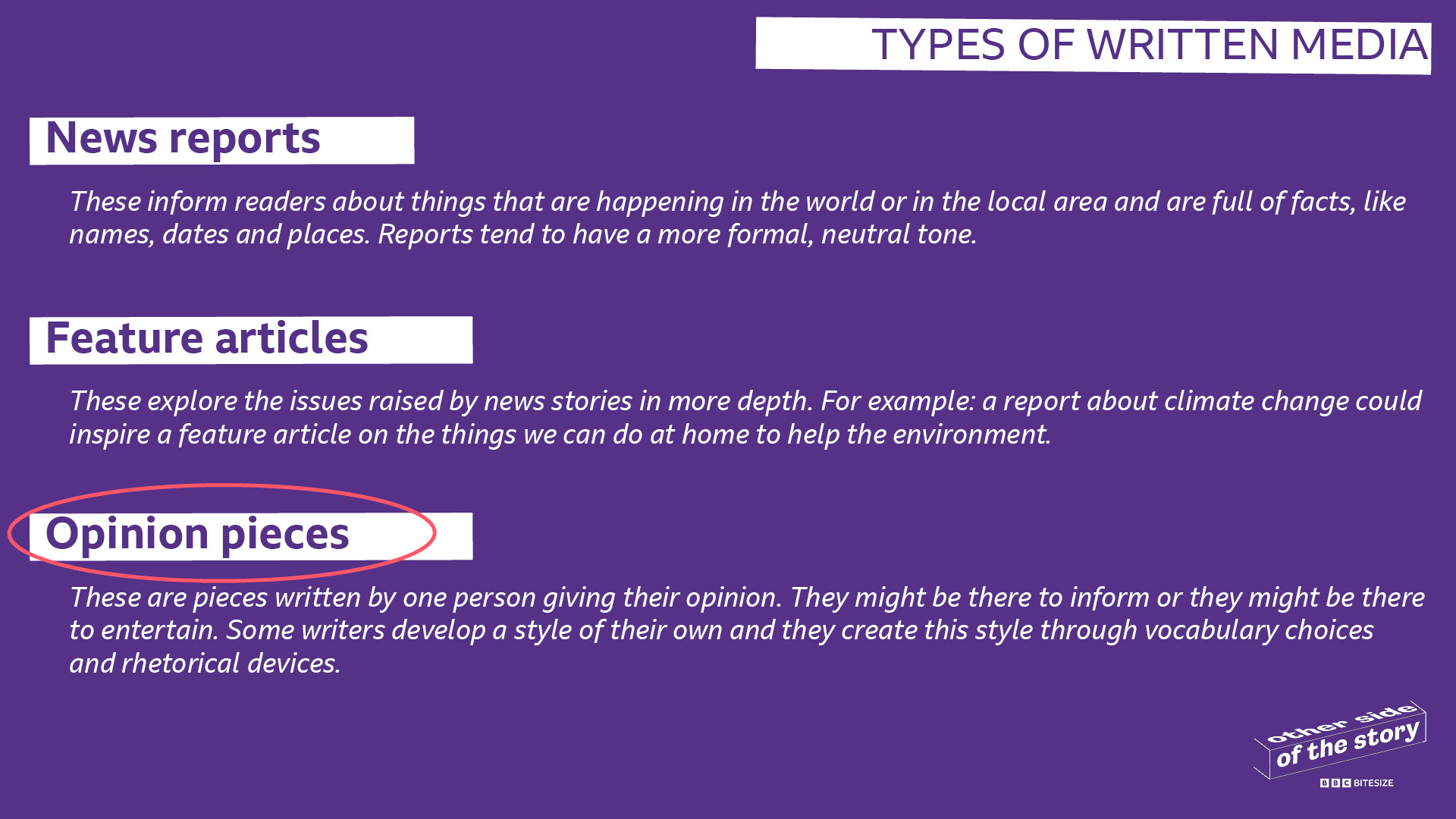 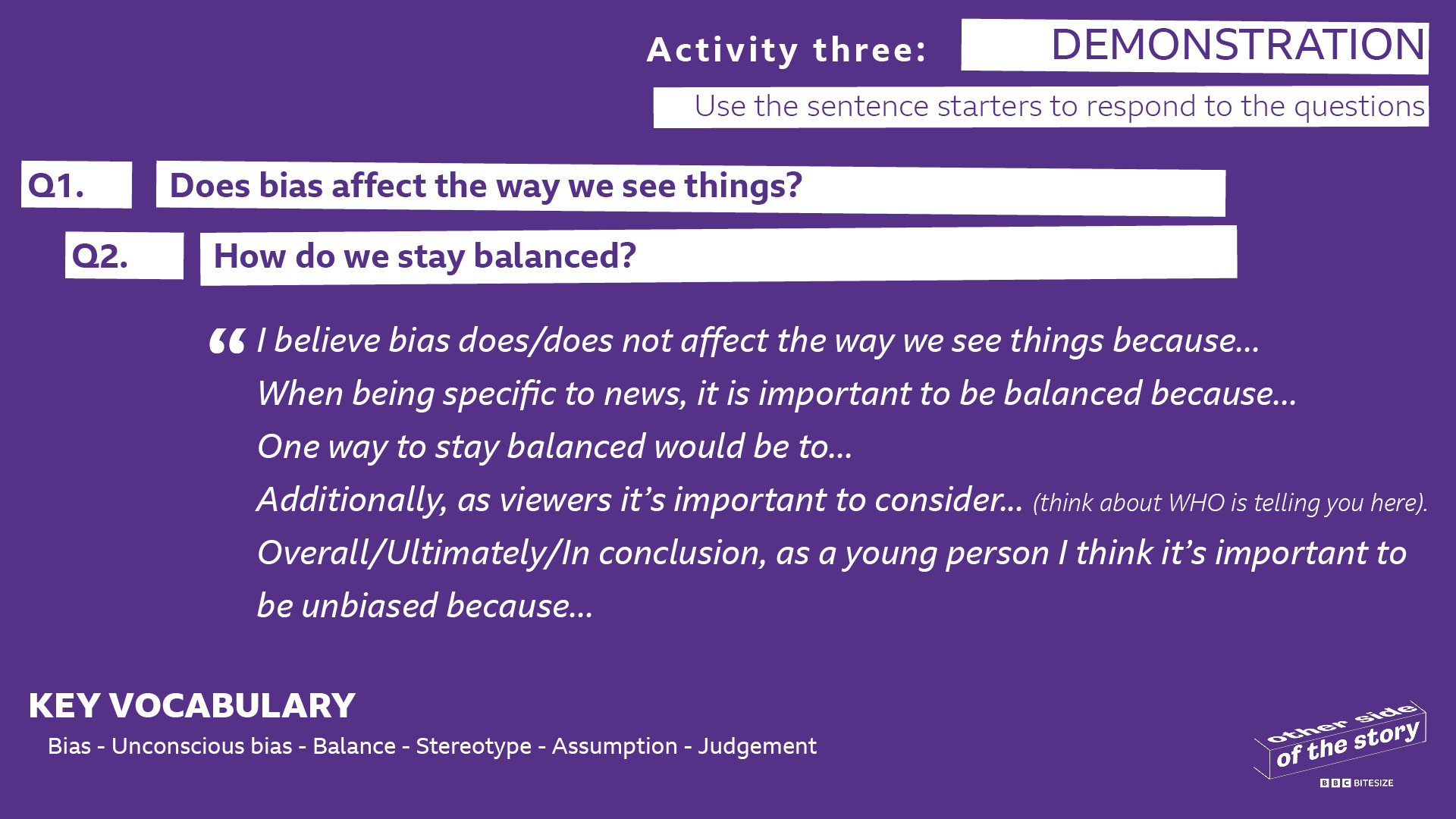 [Speaker Notes: TEACHER NOTES

This can be a quiet or silent writing task. Students can use the sentence starters provided but they also have the freedom to write their own response should they wish.]
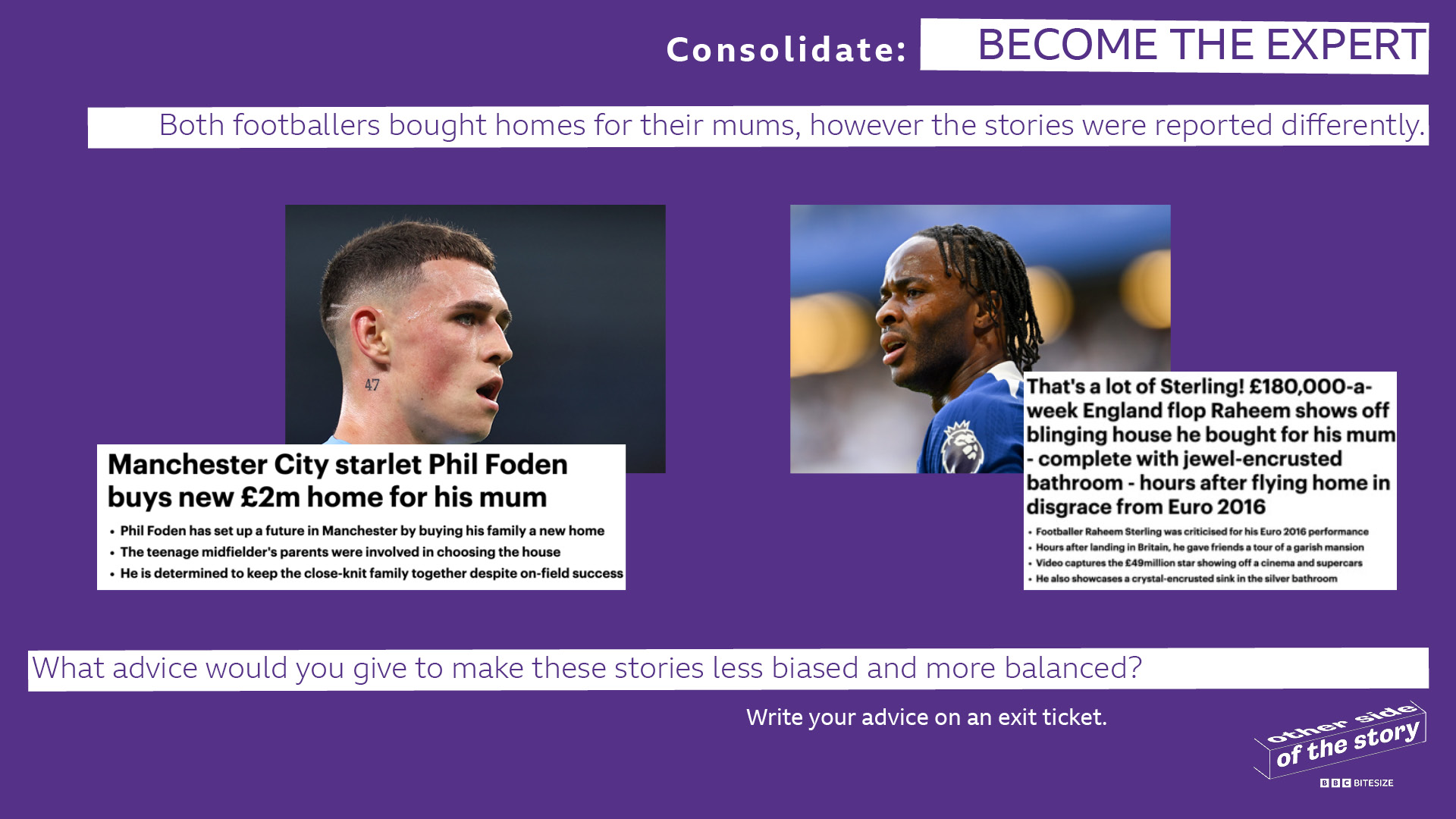 [Speaker Notes: TEACHER NOTES

Have students write their answers down or take verbal feedback.]
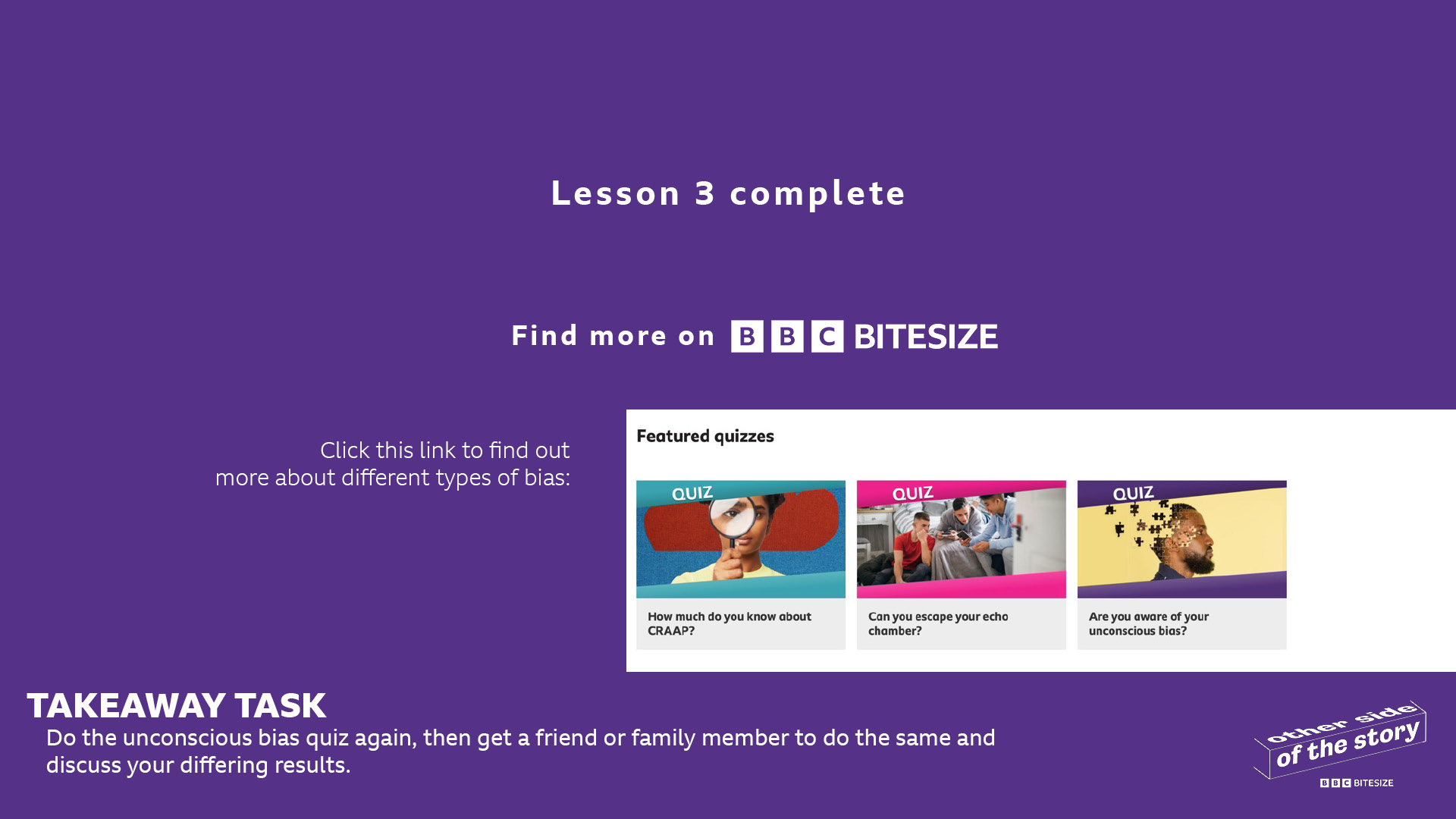 https://www.bbc.co.uk/bitesize/articles/zkx3khv
[Speaker Notes: TEACHER NOTES

Encourage your students to find out more via the link or challenge themselves further by completing the Takeaway Task.]
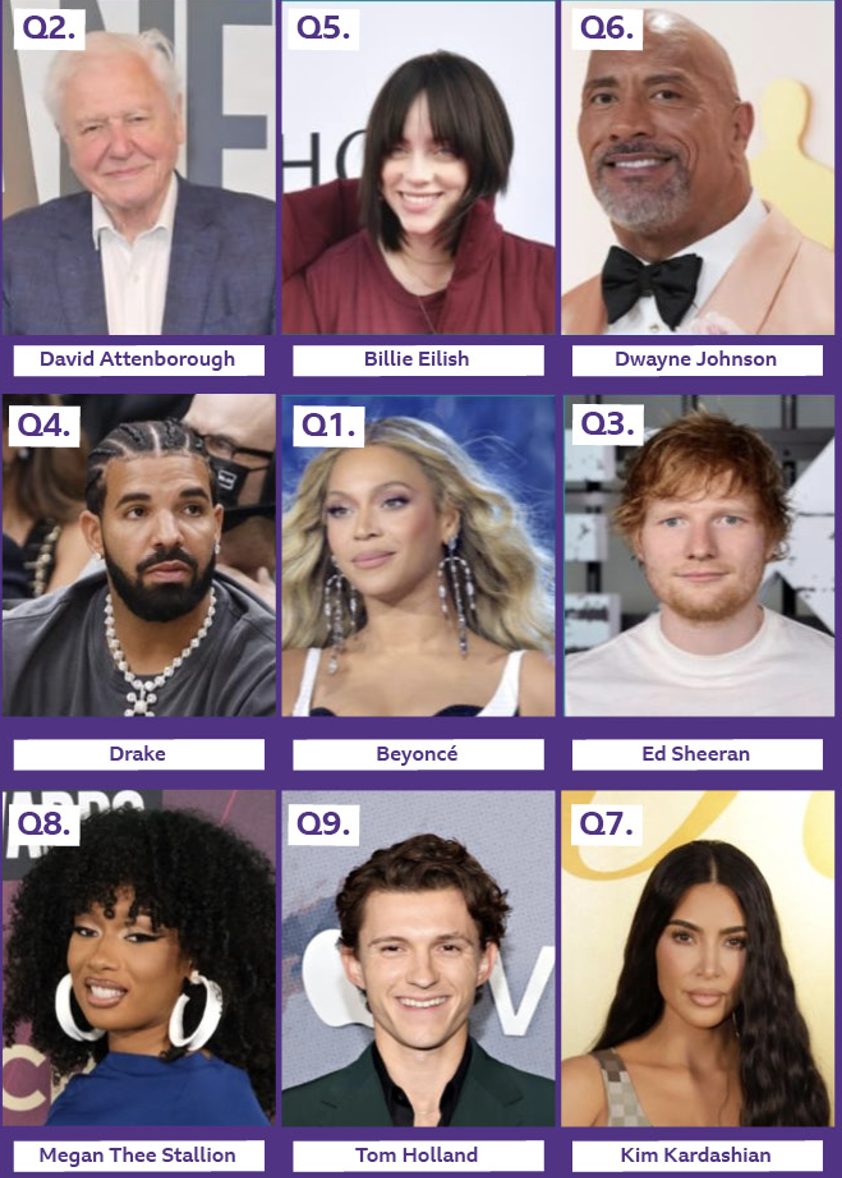 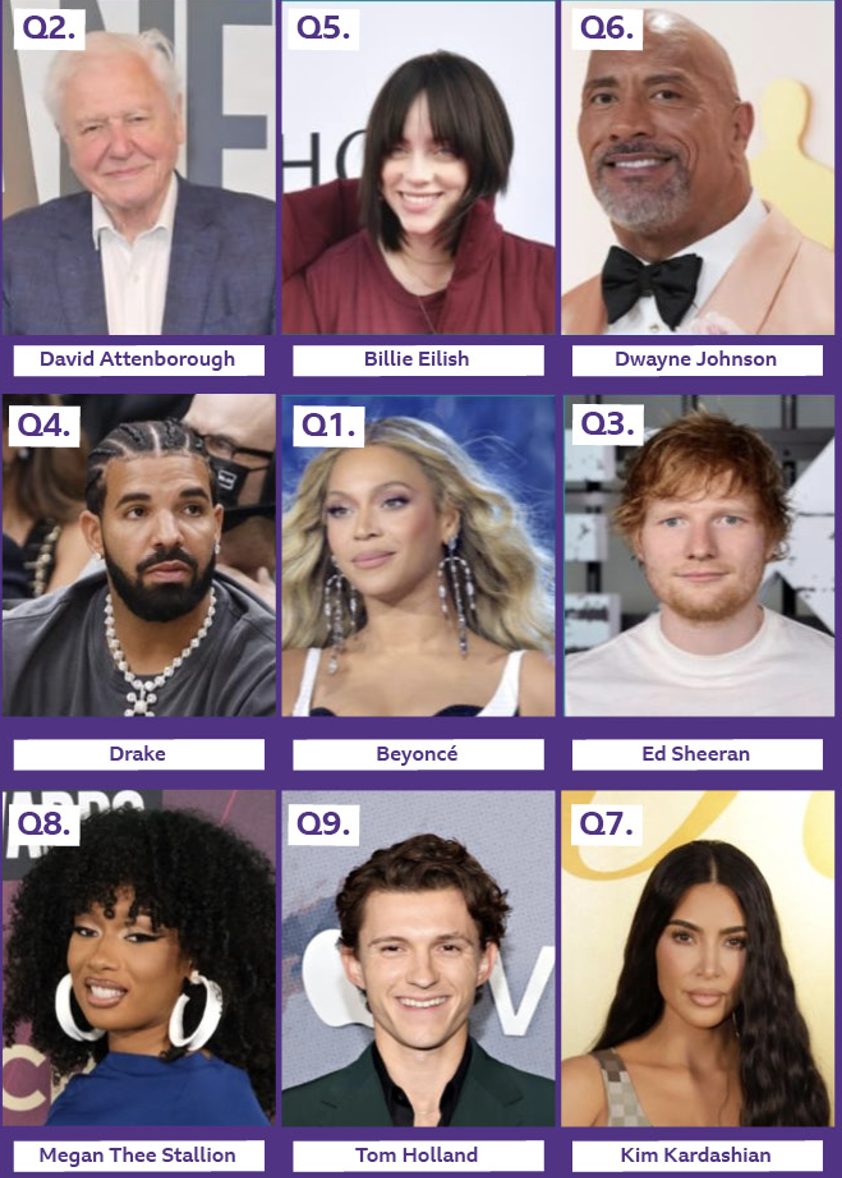